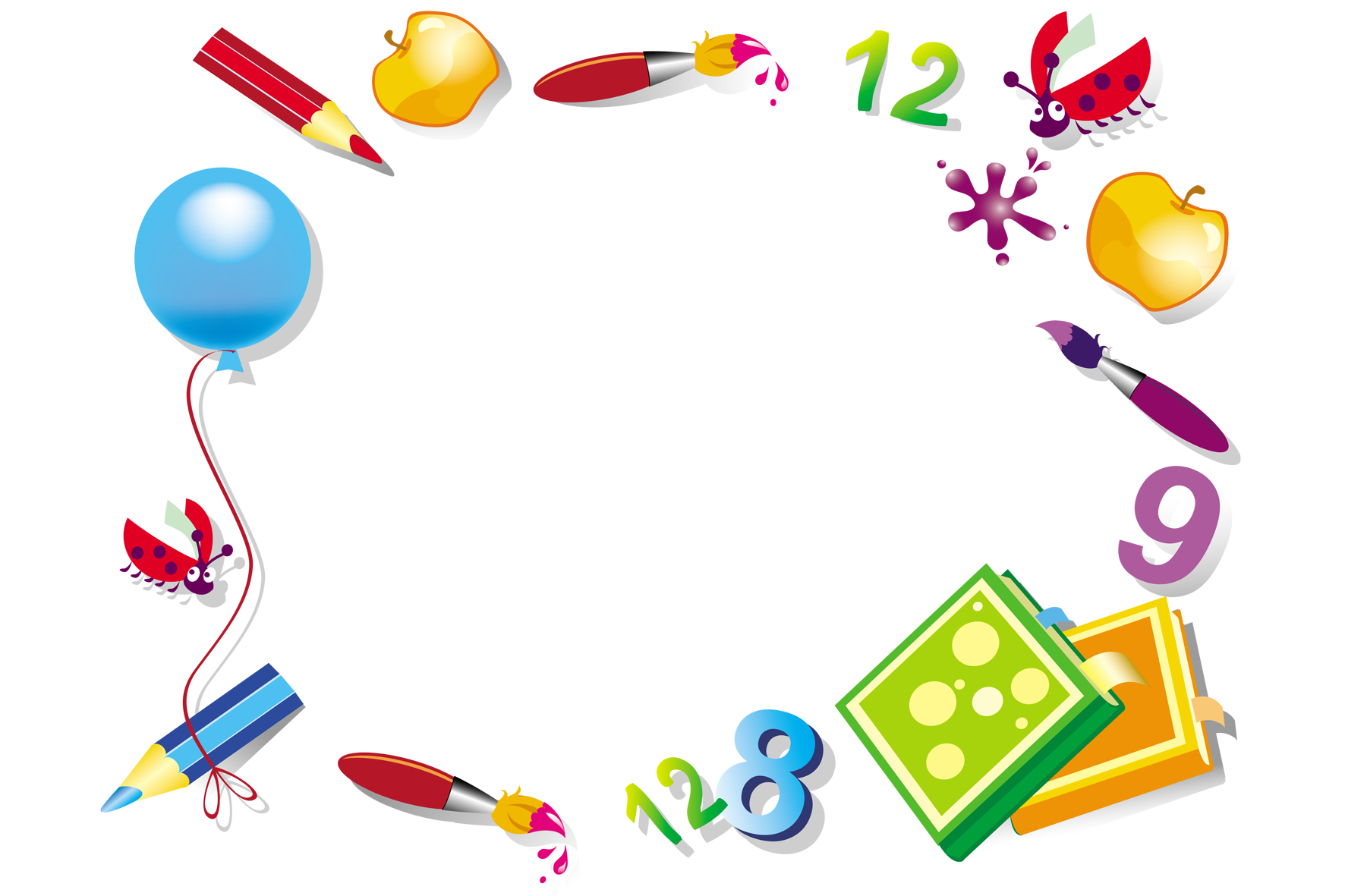 Сборник кроссвордов
по блоку
«Экономика семьи»
Автор:
Хакимова Ю.М.,
учитель мктематики
Прокопьевск 2020
Содержание
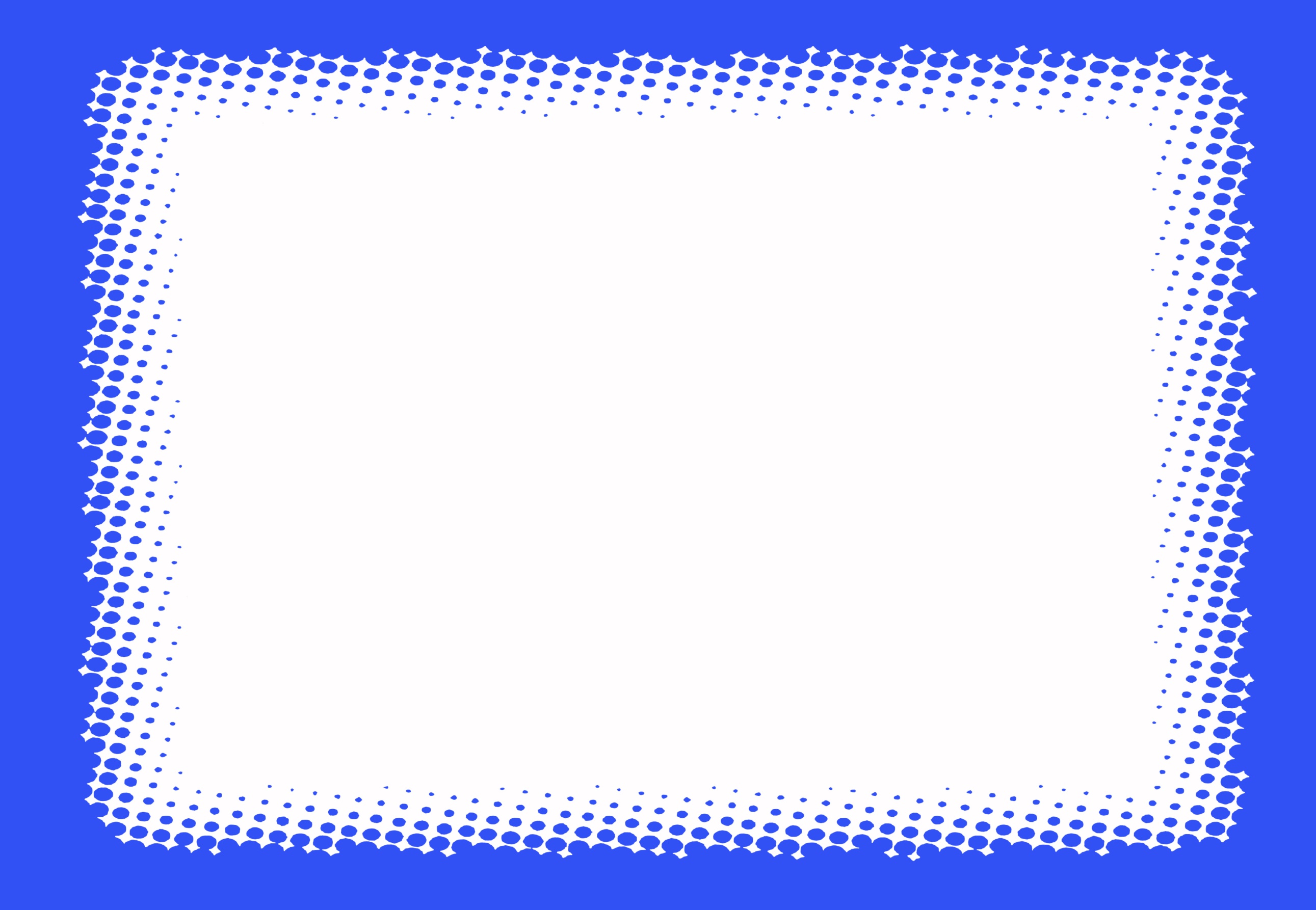 Пояснительная записка
Известно, что при прочих равных условиях, в памяти запечатлевается 90% того, что человек делает. Поэтому наиболее эффективной формой обучения является такая форма, которая основана на активном включении в действие, связанное с самостоятельным поиском знаний. 
    Решение кроссвордов требует использования не только учебных изданий, но и дополнительной литературы - словари, энциклопедии. Что, в свою очередь, способствует расширению кругозора и закрепляет навыки работы с литературой.
    Цель пособия - дать возможность проверить своё понимание и знание терминов и принципов, которыми оперирует экономическая теория. Работа над кроссвордами позволит выработать навыки самостоятельной работы с литературой и легче овладеть терминологией экономической  теории. 
    В пособии представлены кроссворды разной степени сложности. Это дает возможность использовать дифференцированный подход к проверке знаний  воспитанников.
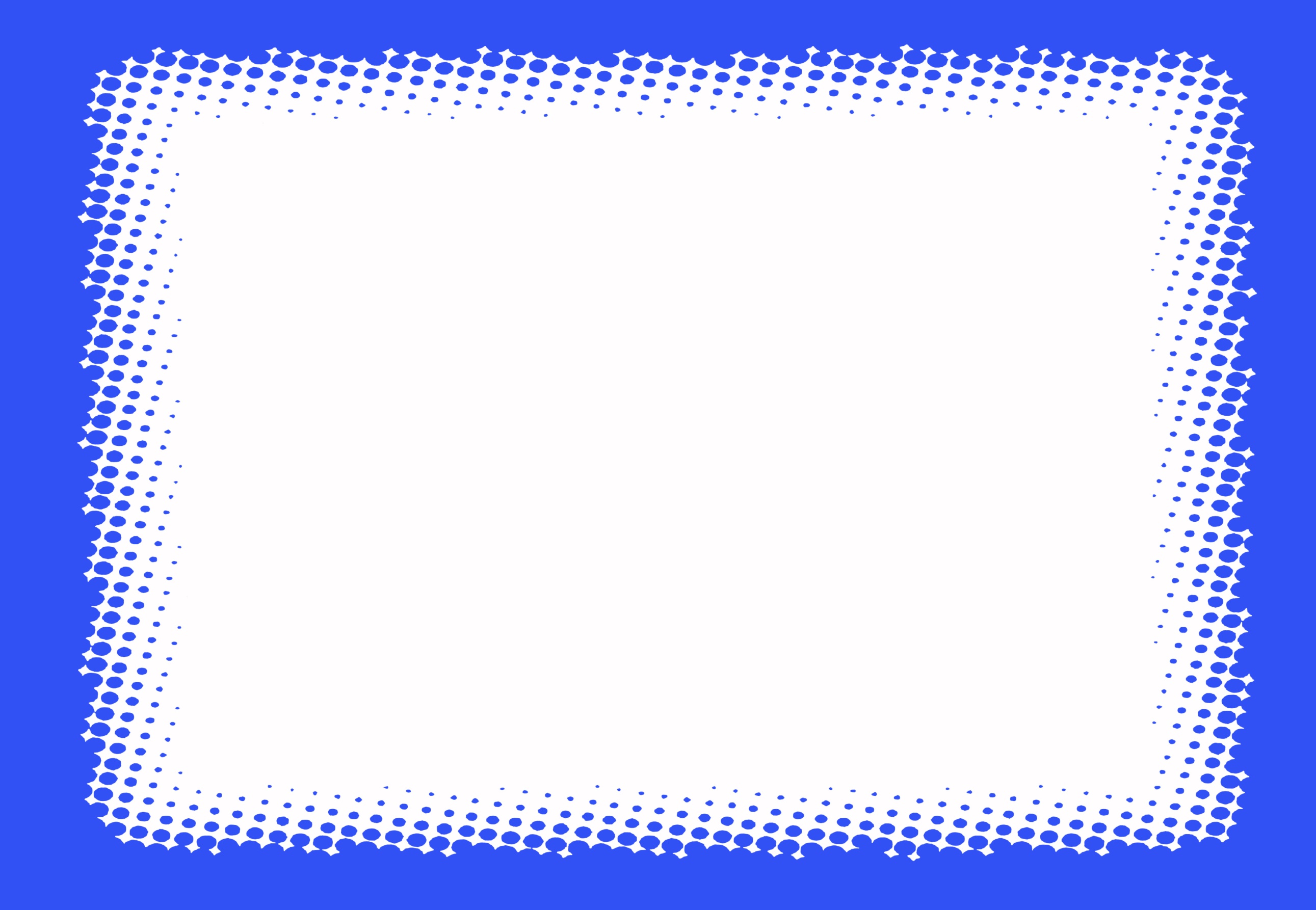 Кроссворд № 1
ПО ГОРИЗОНТАЛИ:
1. Денежный план семьи.
3. Затраты денежных средств на товары и услуги.
5. Вознаграждение за учёбу у студентов. 

ПО ВЕРТИКАЛИ:
2. Поступление денежных средств из разных источников.
4. Оплата труда.
6. Источник доходов у мам с маленькими детьми.
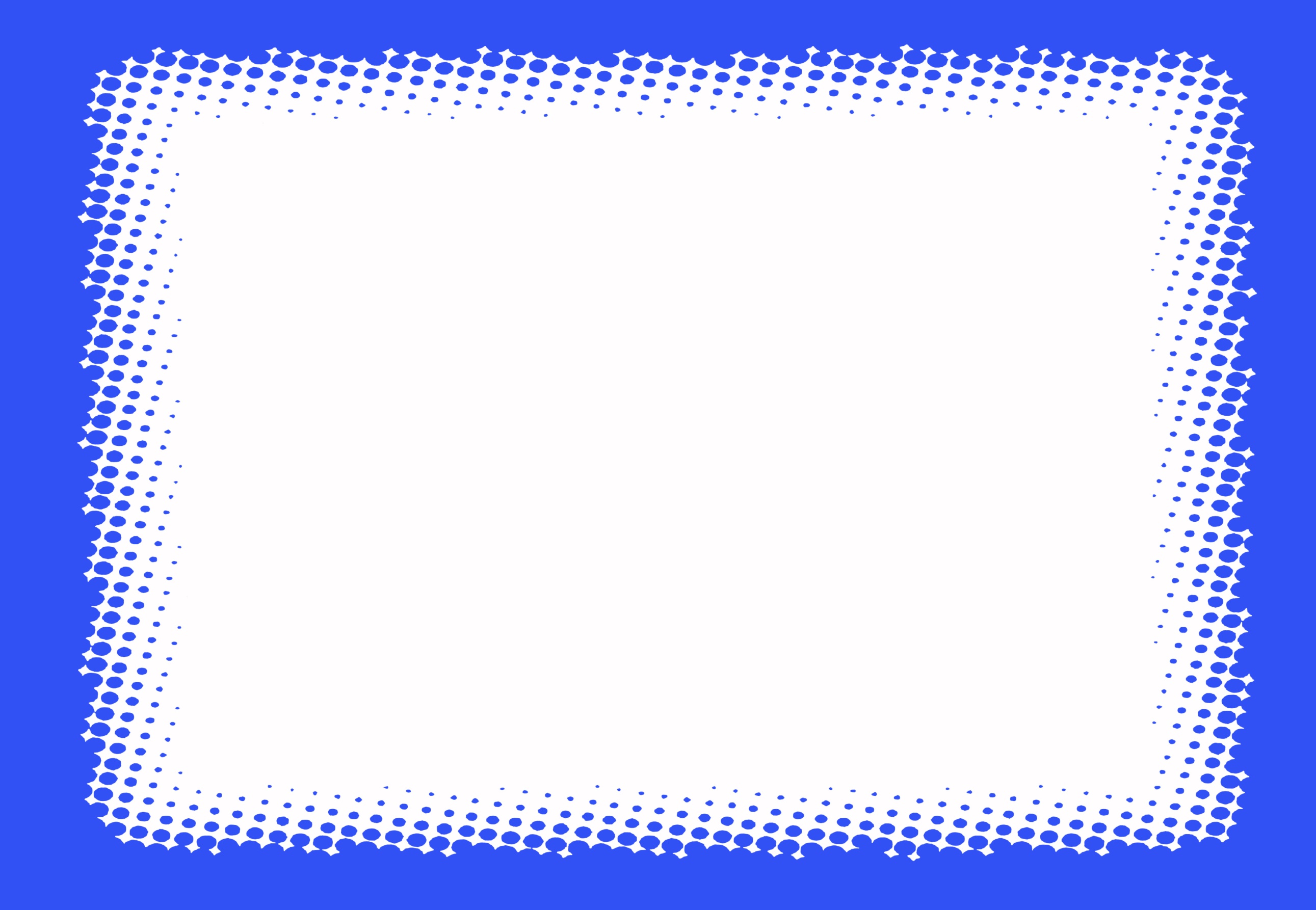 2
1
Б
Ю
Д
Ж
Е
Т
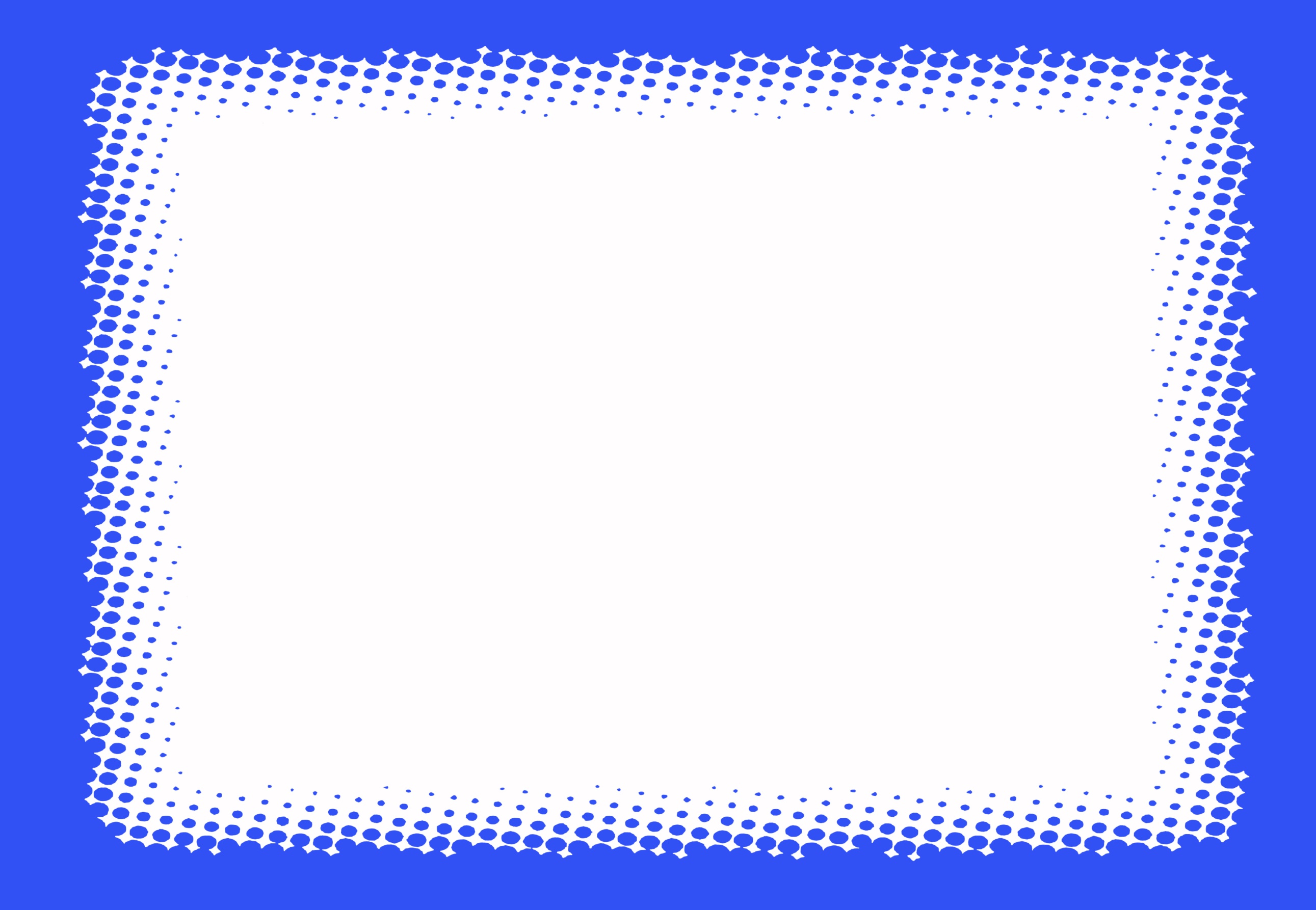 О
4
Х
З
О
3
Р
А
С
Х
О
Д
Ы
Р
Ы
П
Л
А
6
5
С
Т
И
П
Е
Н
Д
И
Я
А
О
С
О
Б
И
Е
Кроссворд № 2
ПО ГОРИЗОНТАЛИ:
1. Источник дохода семьи, получаемого человеком за работу.
2. Денежное пособие, получаемое человеком
от государства при потери трудоспособности.
3. Деньги, полученные от продажи фруктов
с садового участка.

ПО ВЕРТИКАЛИ:
4. Сумма денег, которую тратит семья.
5. Денежная помощь, оказываемая семье
государством.
6. Денежное пособие, выдаваемое студентам.
7. Металлические или бумажные знаки,
используемые при купле – продаже.
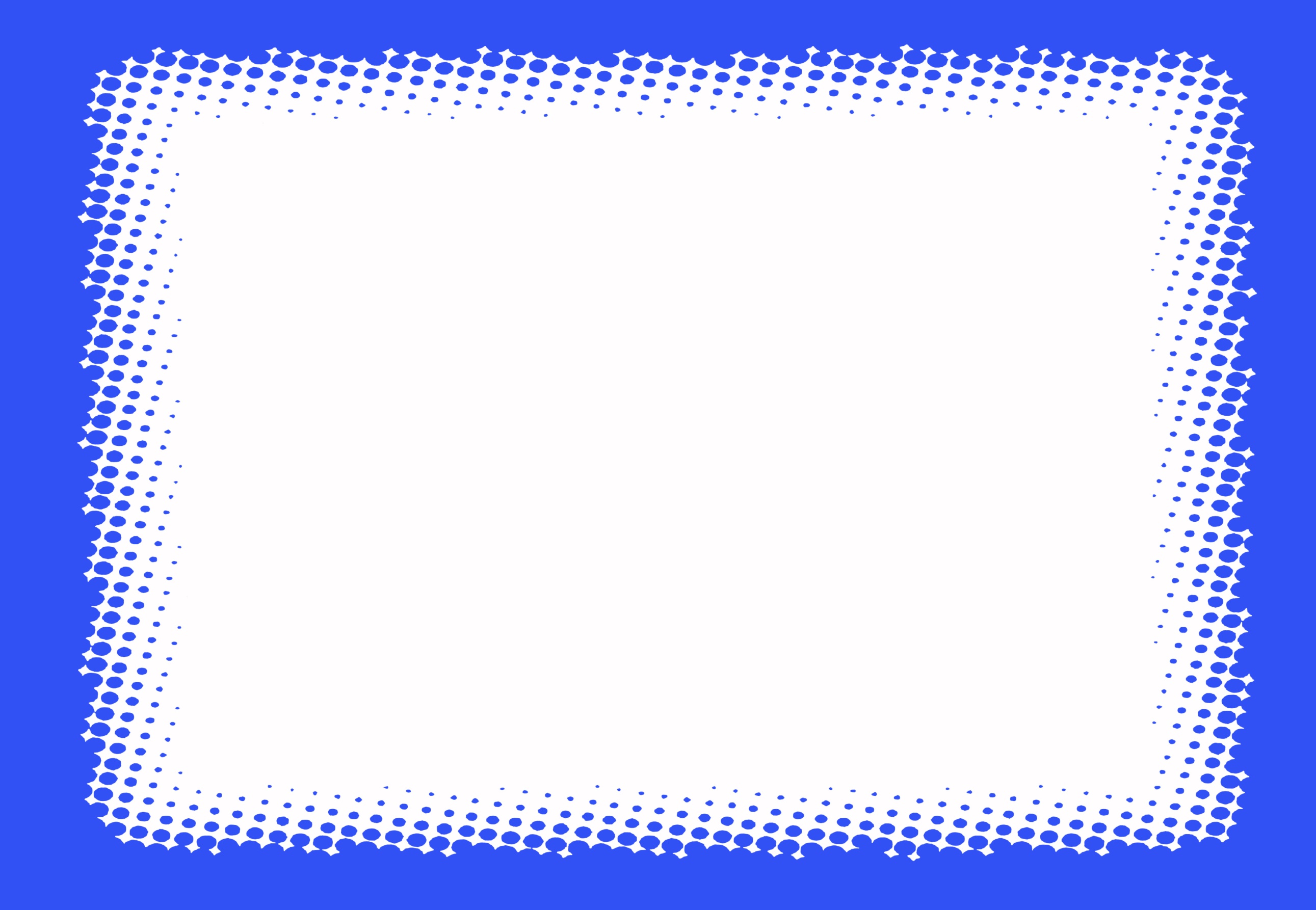 6
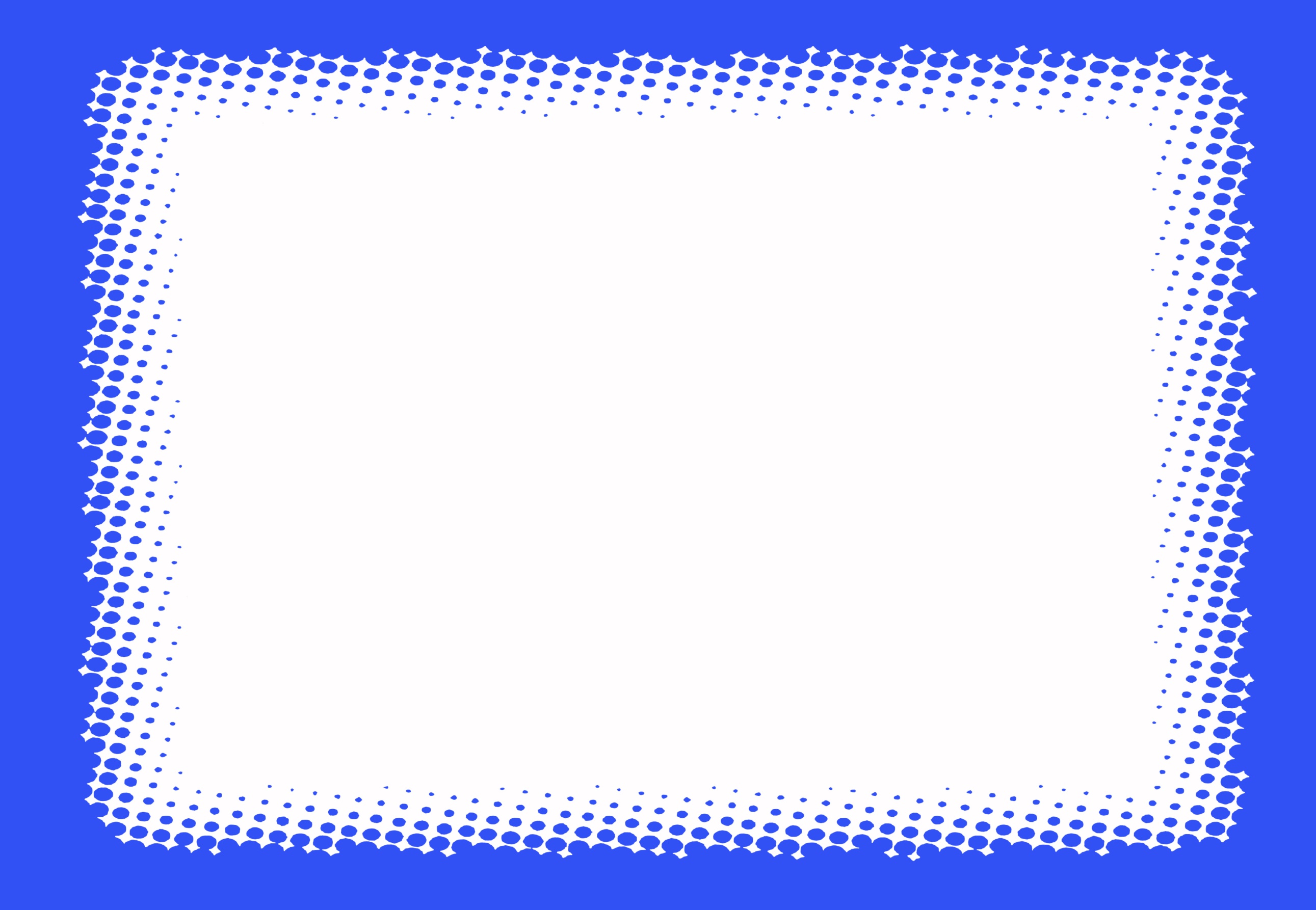 4
С
1
З
А
Р
П
Л
А
Т
А
А
И
2
П
Е
Н
С
И
Я
П
Х
5
Е
О
П
Н
3
Д
О
Х
О
Д
С
И
О
Я
Б
И
7
Д
Е
Н
Ь
Г
И
Кроссворд № 3
ПО ГОРИЗОНТАЛИ:
1. Будут целыми, как в танке, сбереженья ваши в….
2. Очень вкусная витрина у овощного … 
3. В банке для всех вас висит прокламация: 
 «Деньги в кубышках съедает…» 
4. Журчат ручьи, промокли ноги - весной пора платить …
5. Как ребёнка нет без мамы, сбыта, нету без … 
6. Коль трудился круглый год, будет кругленьким …

ПО ВЕРТИКАЛИ:
7. Мебель купили, одежду, посуду. Брали для этого в банке мы….
8. Приносить доходы стал в банке папин …. 
9.Стал владельцем, братцы, я вот завода …. 
10. В море коварном товаров и цен бизнес-корабль ведёт…
11. На товаре быть должна обязательно…
12. Чтобы партнёров не мучили споры пишут юристы для них …. 
13. На рубль - копейки, на доллары - центы, бегут - набегают в банке …
14. Дела у нас пойдут на лад: мы в лучший банк внесли свой … 
15. Чуть оплошает - так в тот же момент весь рынок захватит твой….
16. Чтобы дом купить я смог  взял кредит, внеся...
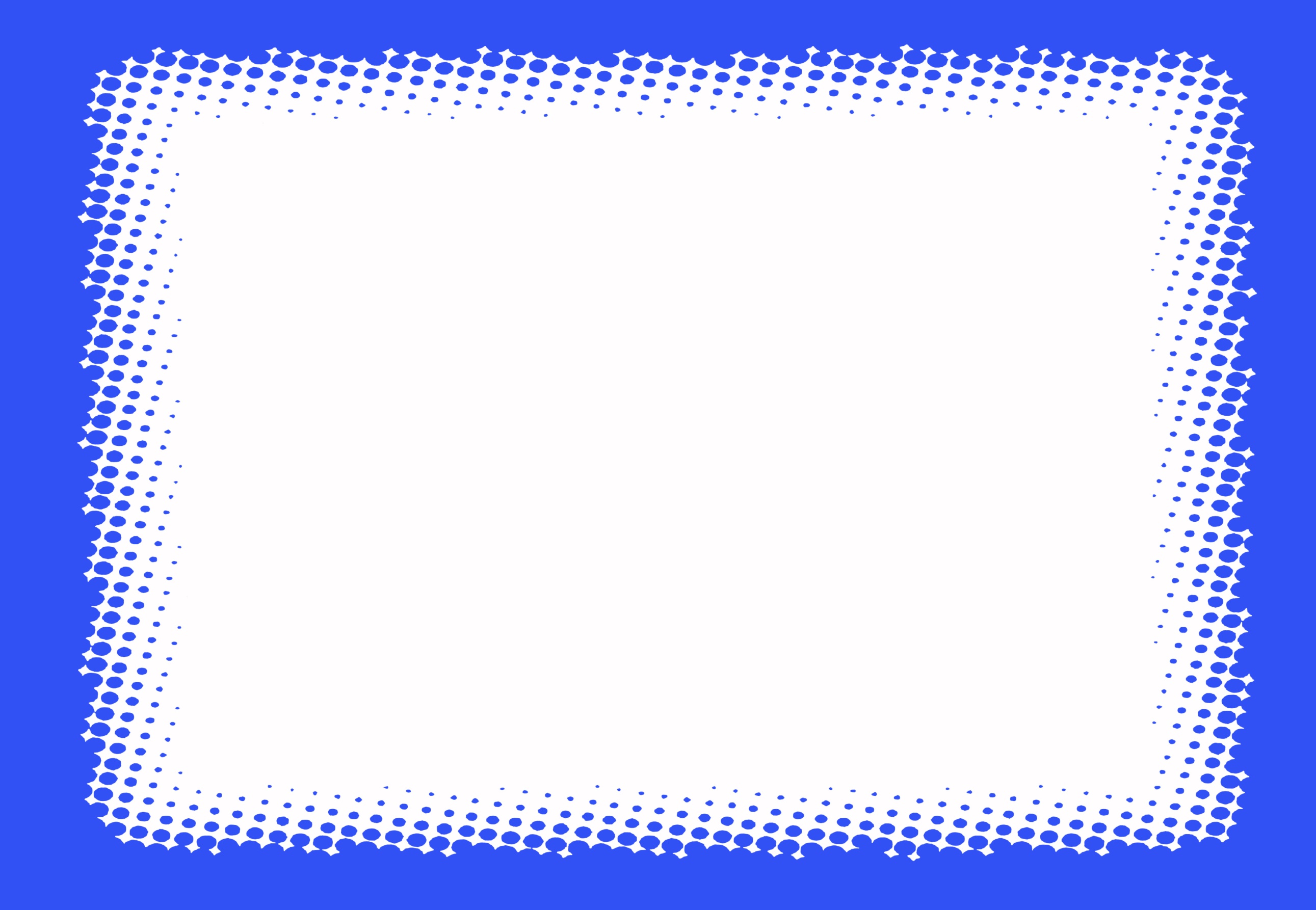 7
С
С
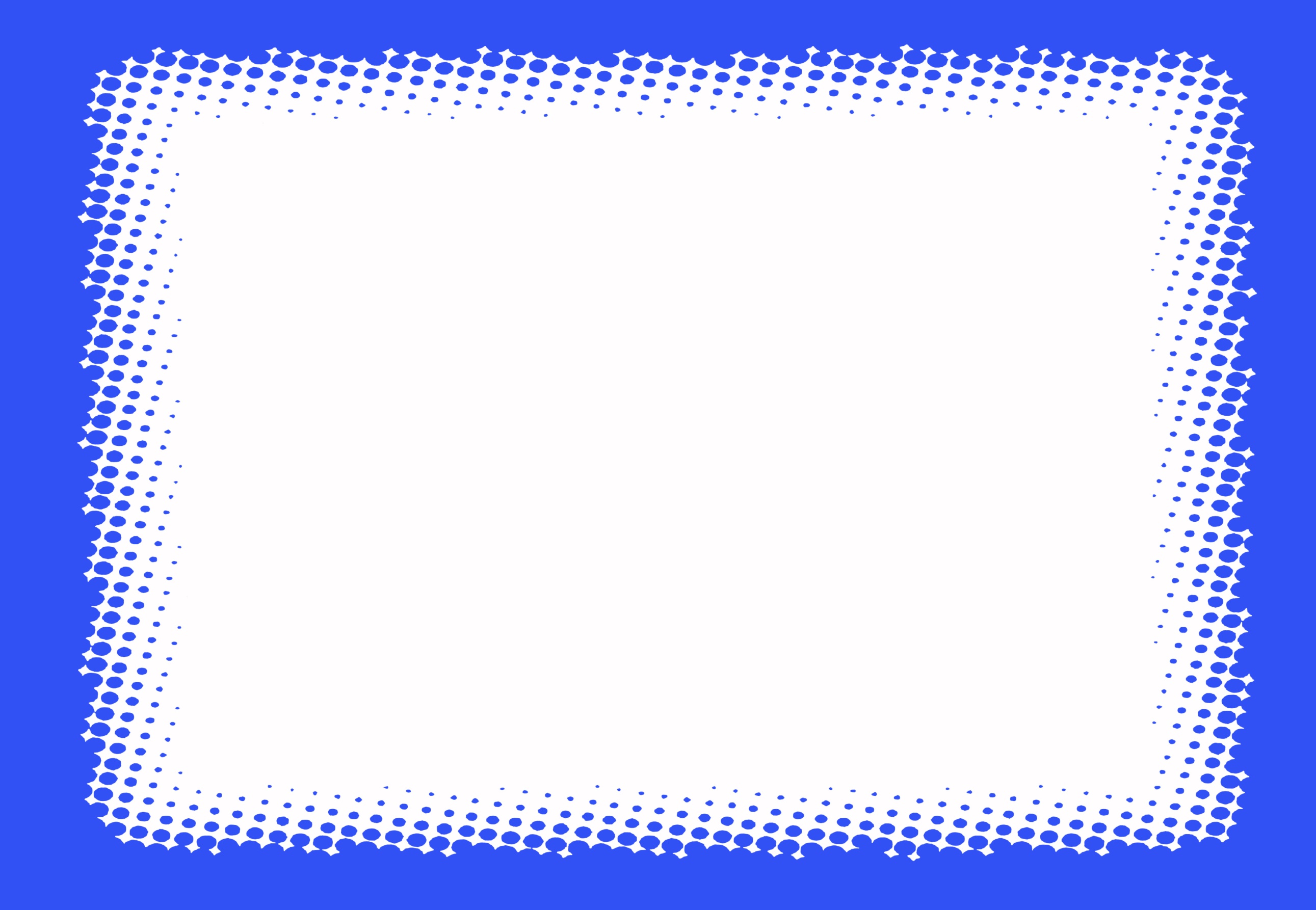 13
У
П
15
Д
5
Р
Е
К
Л
А
М
А
6
Д
О
Х
О
Д
8
Ц
Н
К
Е
К
2
М
А
Г
А
З
И
Н
У
П
11
Т
Р
И
Ц
9
Ы
Е
Т
Е
А
14
Н
16
1
Б
А
Н
К
В
Т
10
З
Л
А
Ц
К
Б
А
3
И
Н
Ф
Л
Я
Ц
И
Я
12
Л
Я
А
З
Д
О
Д
4
Н
А
Л
О
Г
И
Е
Г
С
О
М
В
Е
О
Н
Р
Кроссворд № 4
ПО ГОРИЗОНТАЛИ:
1. Вывоз товаров из страны.
2. Ценная бумага.
3. Платеж, взимаемый государством.
4. Всеобщий эквивалент при обмене.
5. Система экономических отношений, основанная на частной собственности.
6. Ввоз товаров в страну.
7. Ссуда в денежной или товарной форме.
8. Публичные торги, на которых товар приобретает
  покупатель, предложивший большую цену.
9. Денежная единица страны.
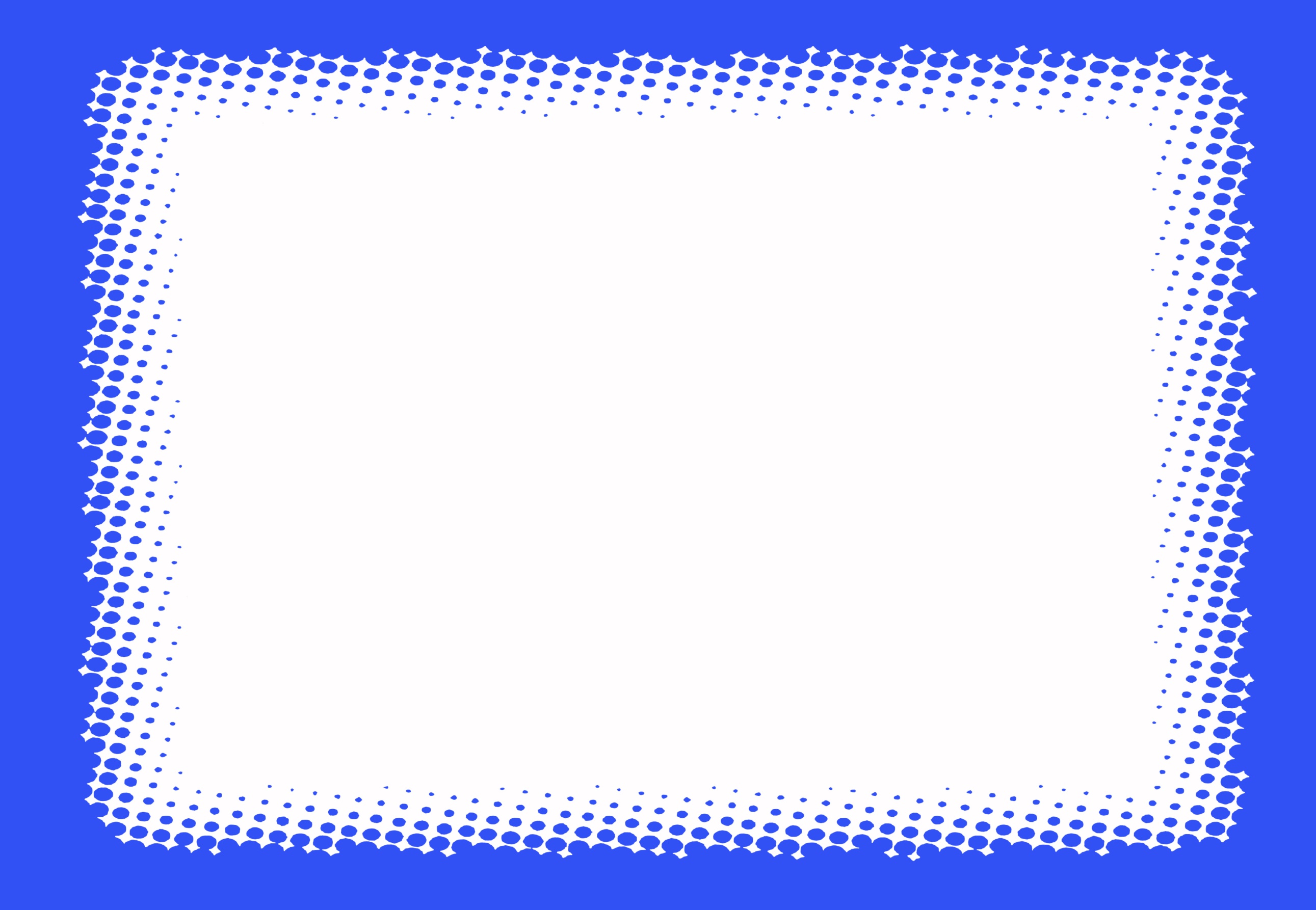 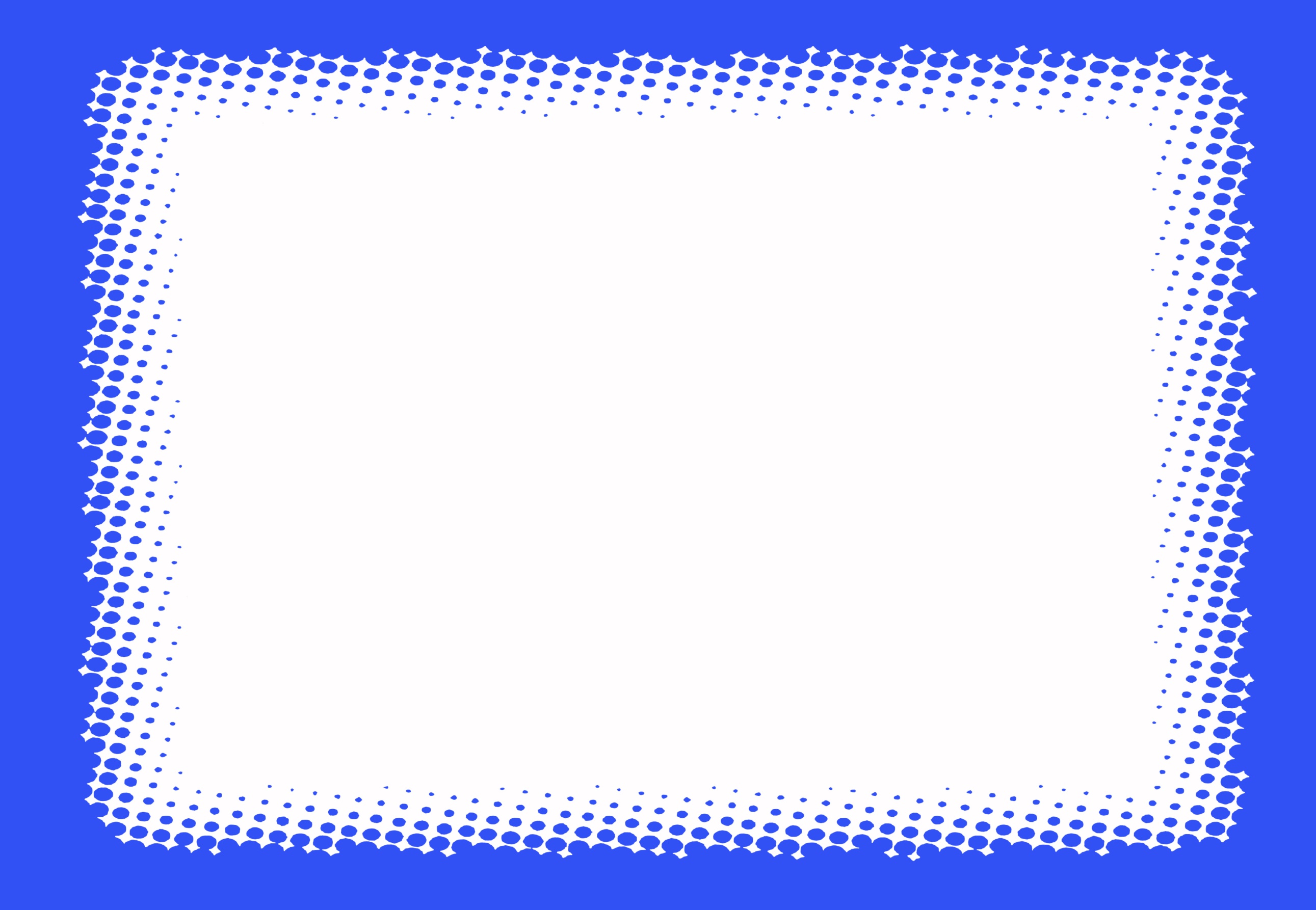 1
Э
К
С
П
О
Р
Т
2
А
К
Ц
И
Я
3
Н
А
Л
О
Г
4
Д
Е
Н
Ь
Г
И
5
Р
Ы
Н
О
К
6
И
М
П
О
Р
Т
7
К
Р
Е
Д
И
Т
8
А
У
К
Ц
И
О
Н
9
В
А
Л
Ю
Т
А
Кроссворд № 5
ПО ГОРИЗОНТАЛИ:
1. Вывоз товара за рубеж.
2. Система экономических отношений, основанная на частной собственности.
3. Равенство спроса и предложения.
4. Обеспечение потребностей в товарах и услугах.
5. Потребность в товарах и услугах.
6. Бизнесмен.
7. Состязательность на рынке.
8. Деньги, полученные от продажи товара.
9. Учреждение, торгующее деньгами.
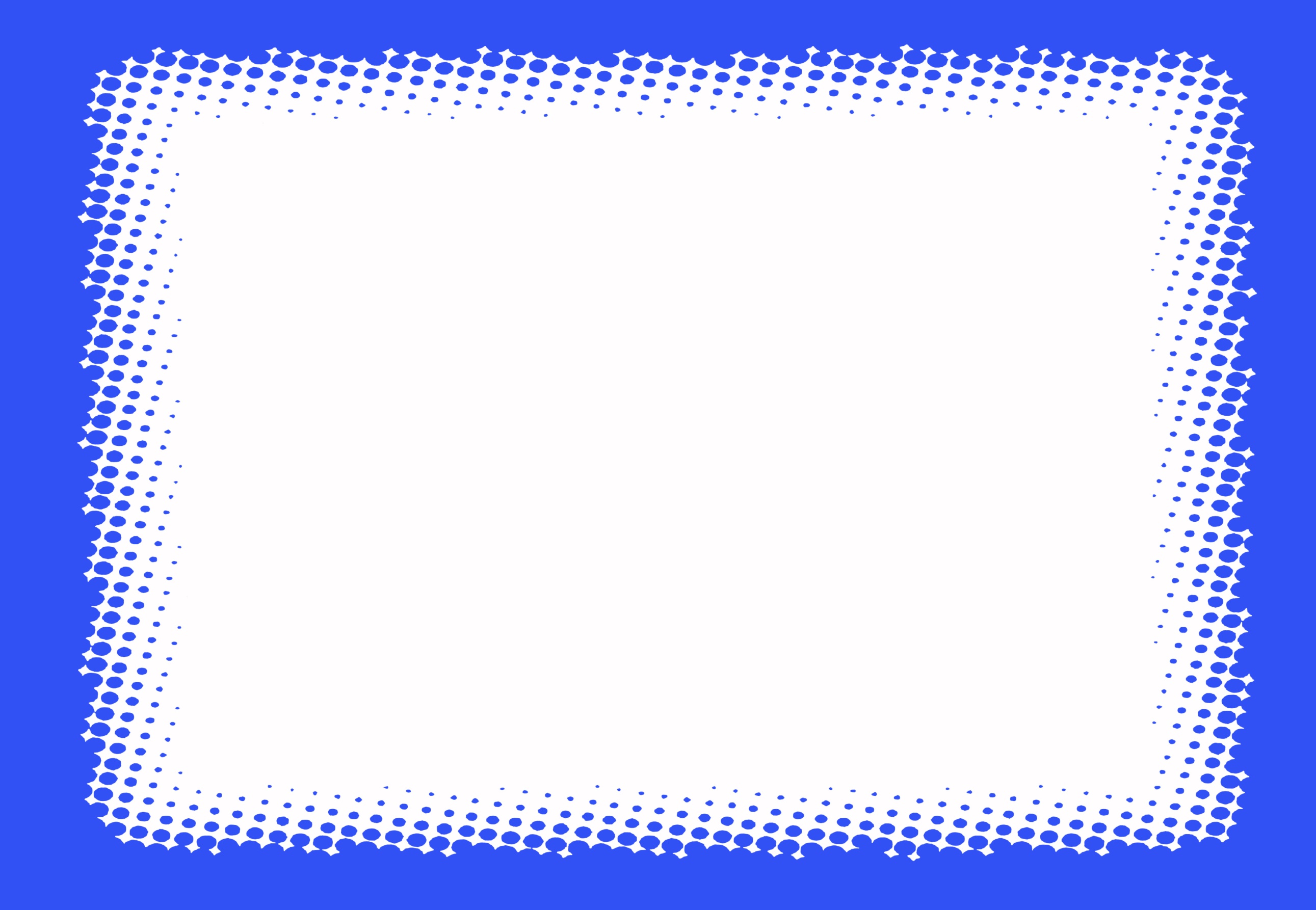 1
Э
К
С
П
О
Р
Т
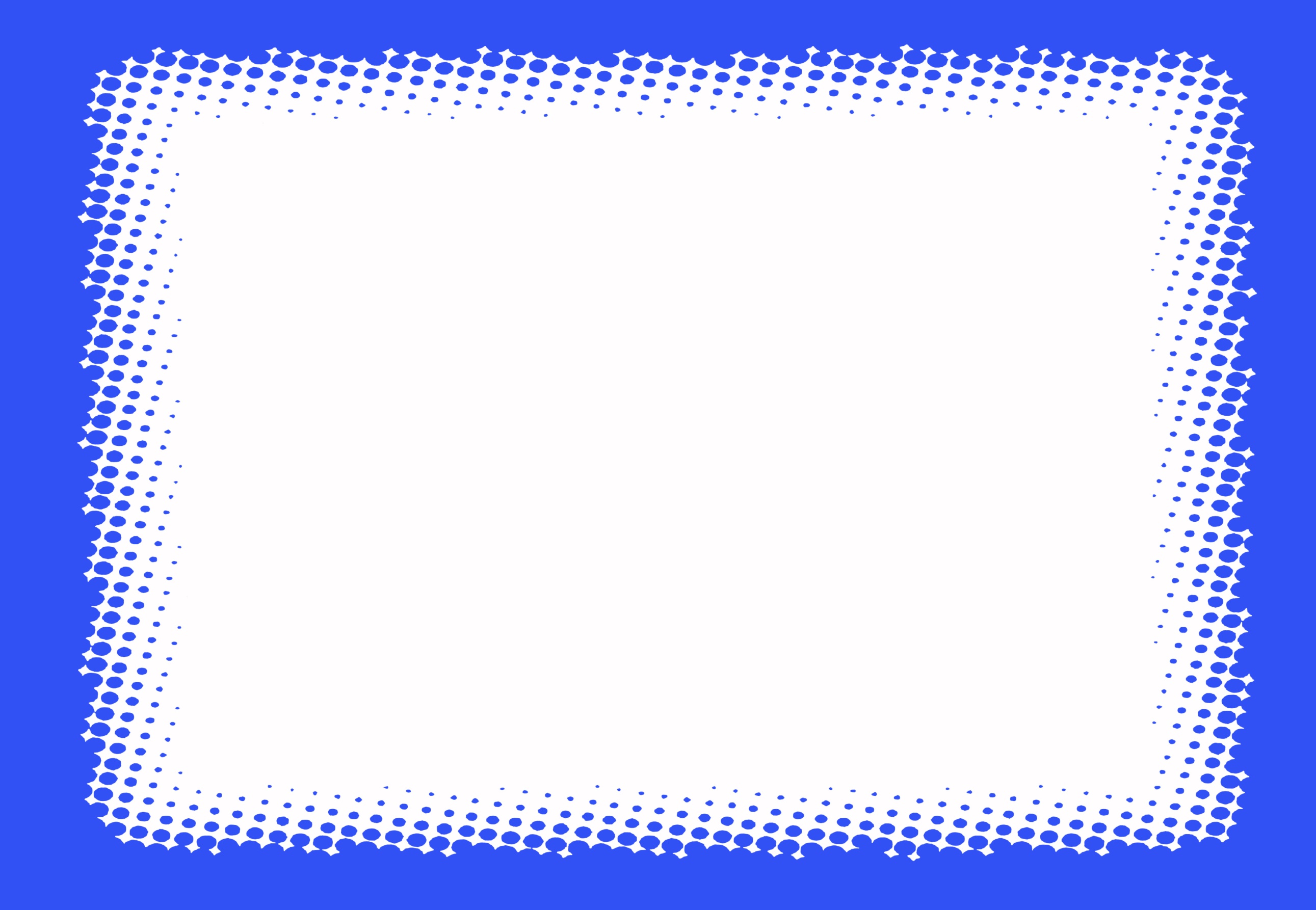 2
Р
Ы
Н
О
К
3
Р
А
В
Н
О
В
Е
С
И
Е
4
П
Р
Е
Д
Л
О
Ж
Е
Н
И
Е
5
С
П
Р
О
С
6
П
Р
Е
Д
П
Р
И
Н
И
М
А
Т
Е
Л
Ь
7
К
О
Н
К
У
Р
Е
Н
Ц
И
Я
8
В
Ы
Р
У
Ч
К
А
9
Б
А
Н
К
Кроссворд № 6
ПО ГОРИЗОНТАЛИ:
1. Подделка подлинных или составление фальшивых документов. 
2. Столкновение противоположных интересов, взглядов, серьезное разногласие, острый спор. 
3. Рост цен в результате того, что общий объем бумажных денег, находящихся в обращении, превышает сумму, необходимую для обращения данной массы. 
4. Кассир, хранитель казны. 
5. Потенциальный покупатель на аукционе. 
6. Денежное выражение стоимости товара. С ее помощью косвенно выражается величина затрат труда, заключенного в товаре. 
7. Обязательный платеж, взимаемый государством с физических и юридических лиц.
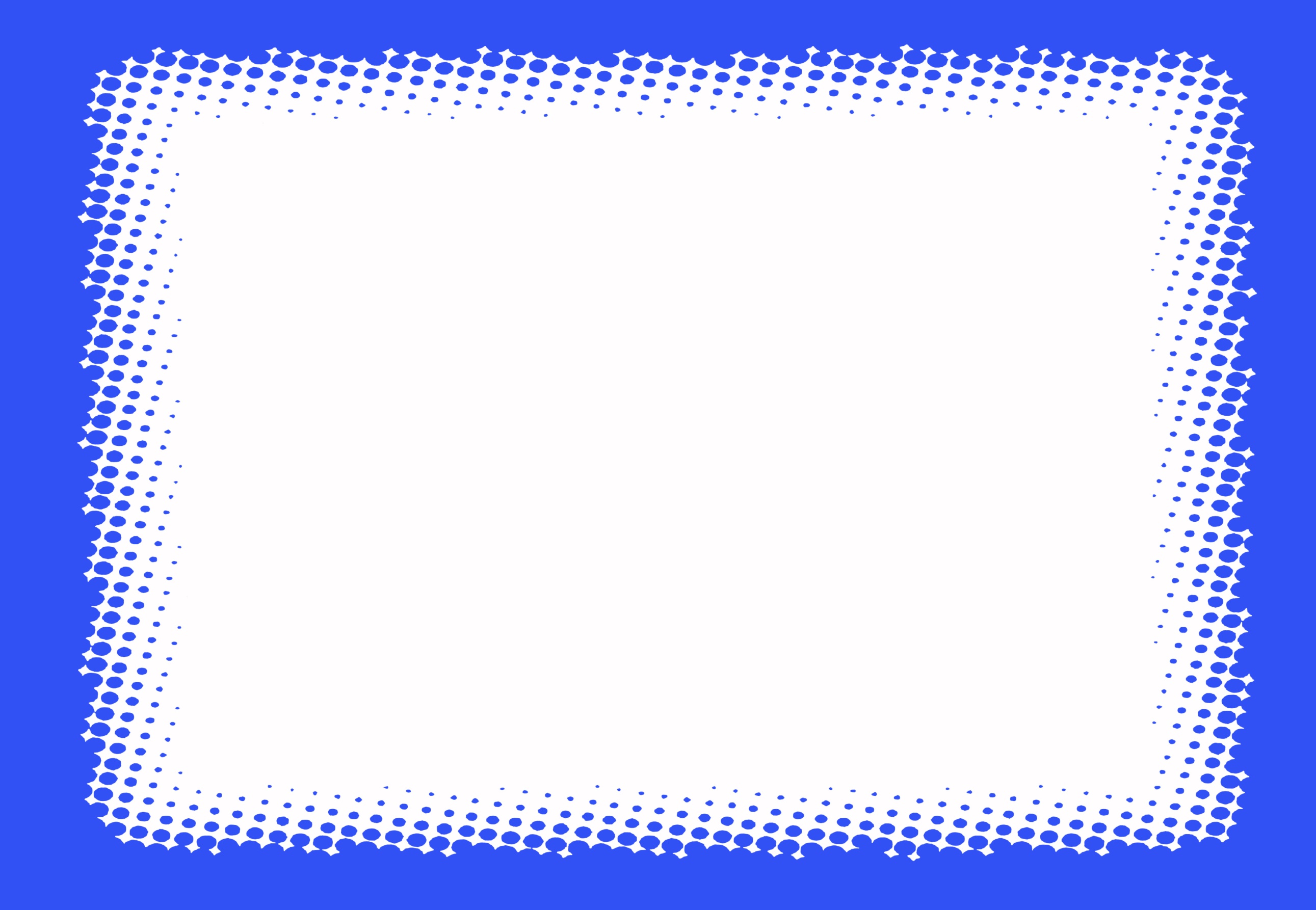 ПО ВЕРТИКАЛИ:
8. Ежегодный доход, распределяемый между акционерами. 
9. Ценная бумага, дающая ее владельцу право дохода в виде фиксированной процентной ставки. 10. Предоставление кому-то преимуществ, частичное освобождение от выполнения установленных правил, обязанностей.
11. Кто определяет при свободе рыночных отношений, в каком количестве и куда должны поступать произведенные товары? 
12. Продажа с публичного торга, способ продажи товаров на основе конкурса покупателей. 
13. Посредник, содействующий заключению различных сделок между заинтересованными сторонами - клиентами, по их поручению и за их счет. 
14. Ценные бумаги, выпускаемые акционерным обществом и дающие право их владельцу на получение определенного дохода из прибылей акционерного общества.
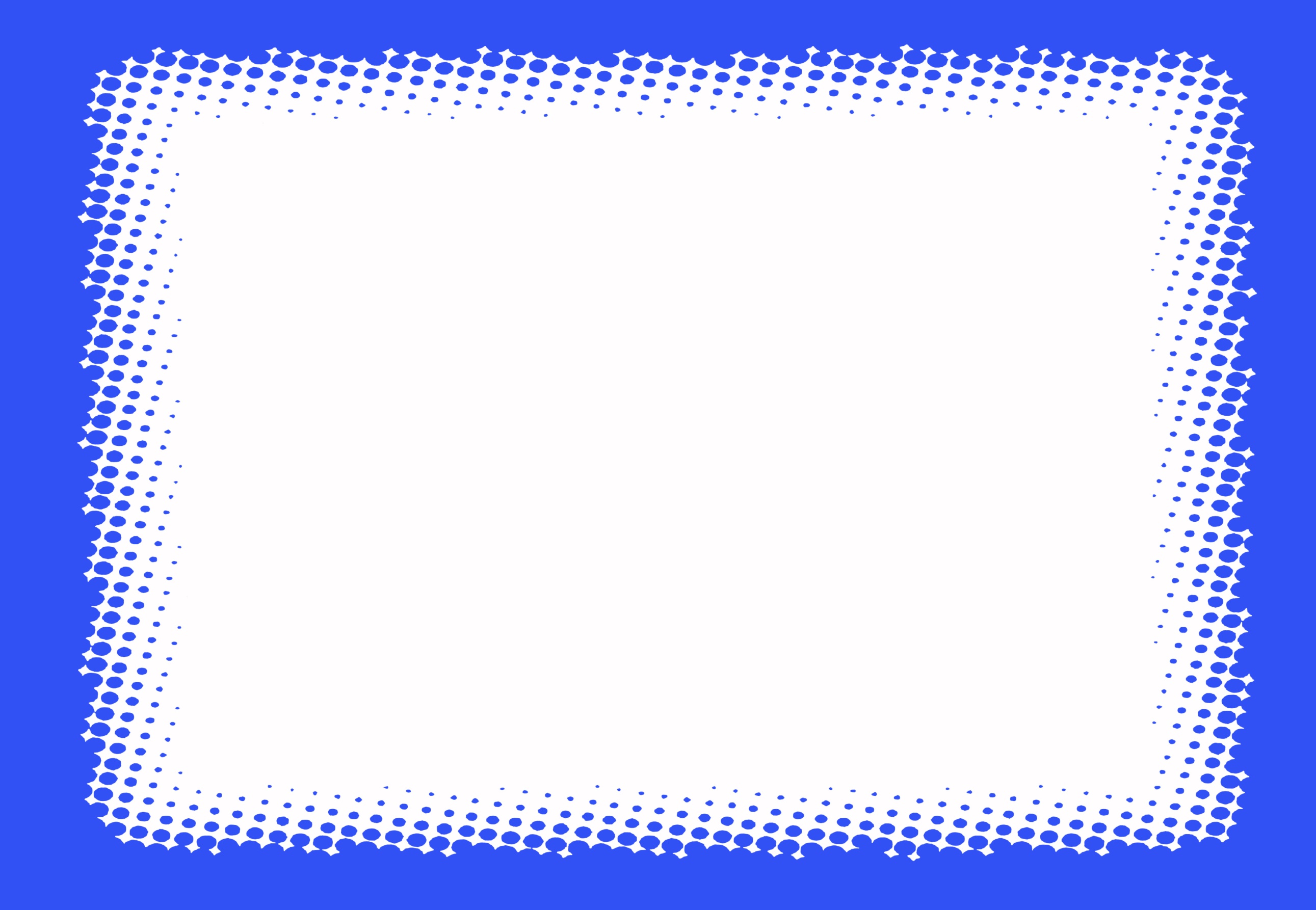 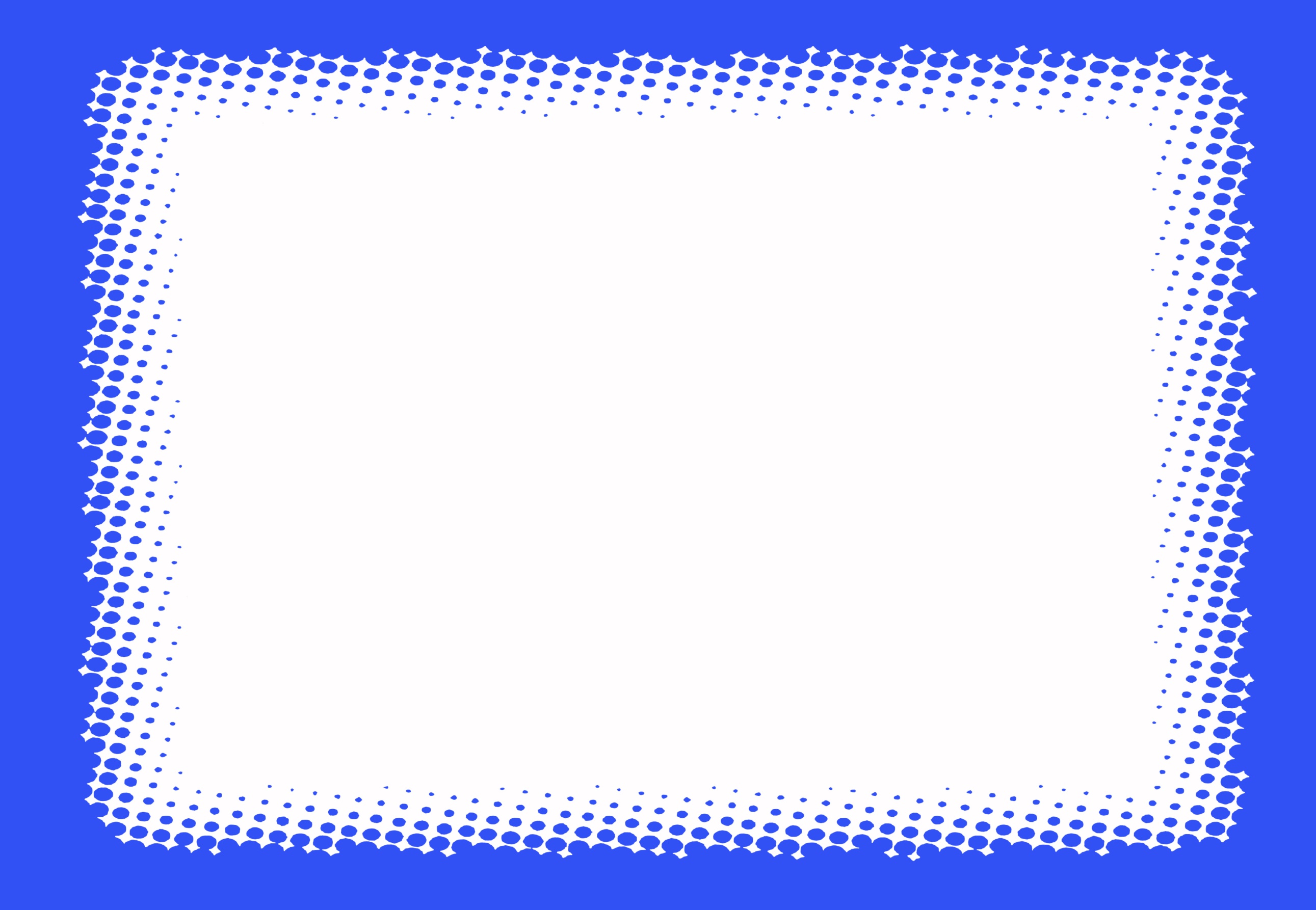 13
8
Б
1
П
О
Д
Л
О
Г
Р
И
12
О
9
В
А
2
К
О
Н
Ф
Л
И
К
Т
У
Е
Б
Д
11
К
Р
Л
Е
П
Ц
И
7
Н
А
Л
О
Г
И
Г
Т
К
О
10
А
5
А
У
К
Ц
И
О
Н
Е
Р
3
И
Н
Ф
Л
Я
Ц
И
Я
П
Ь
И
4
К
А
З
Н
А
Ч
Е
Й
Г
Я
Т
14
О
6
Ц
Е
Н
А
Т
Л
К
Ы
Ь
Ц
И
Я
Кроссворд № 7
ПО ГОРИЗОНТАЛИ:
1. Специальное учреждение, заведение, призванное осуществлять самые разные операции, действия с деньгами. Очень часто эти учреждения лопаются .
2. Как называется ценная бумага, содержащая безусловное денежное обязательство об уплате определенной суммы в определенный срок? 
3. Документ, официальная расписка, выдаваемая человеку для подтверждения факта получения от него денежных платежей, товаров или других ценностей.
4. Доход, получаемый владельцем за счет использования другими лицами принадлежащей ему земли, имущества, капитала или другой собственности. Получение такого дохода не требует от владельца приложения трудовых усилий. 
5. Это слово в переводе с английского означает дело. А вообще это деятельность человека или группы людей, проводимая за собственный счет, под свою ответственность.
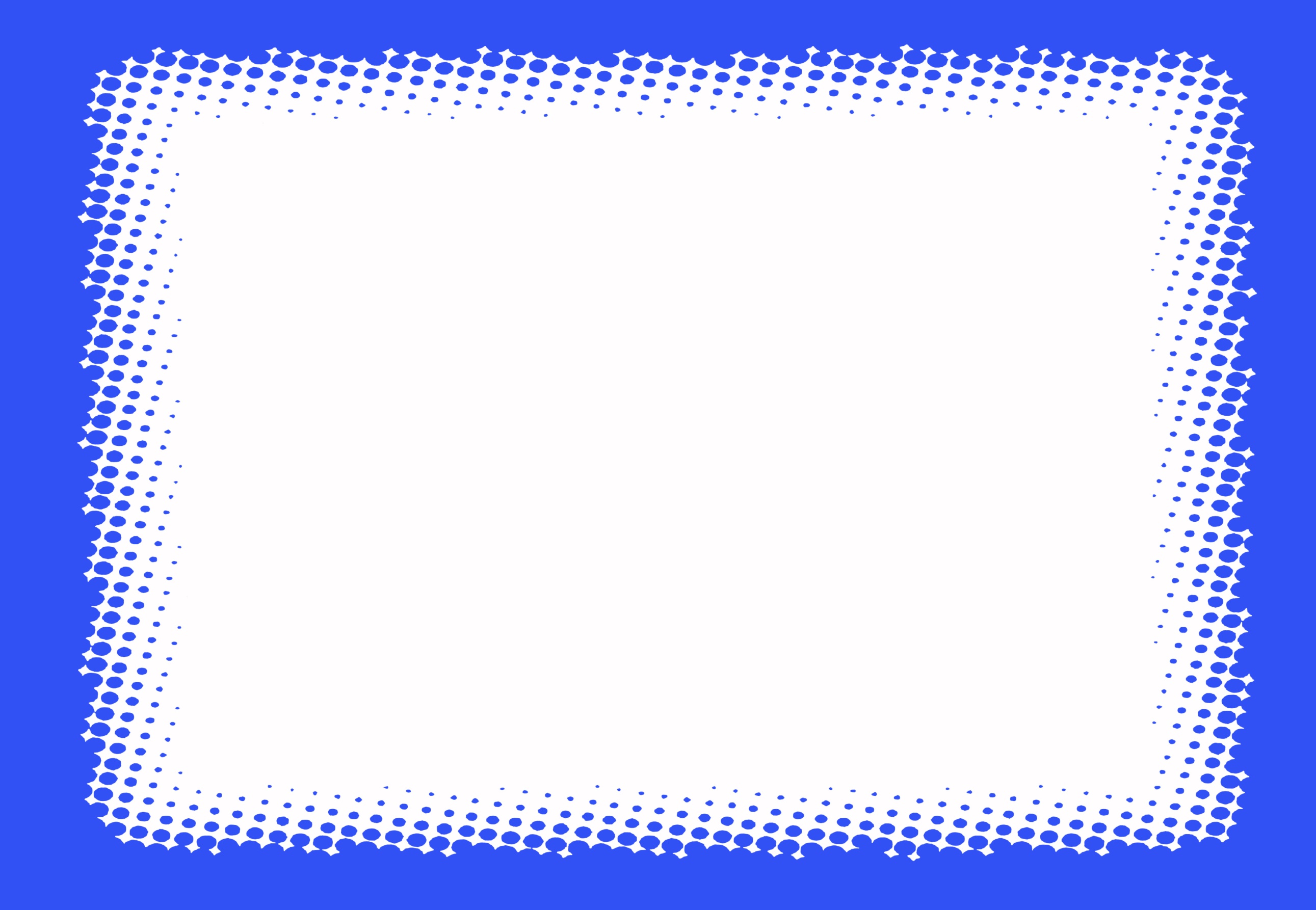 6. Открытое оповещение фирмой возможных покупателей, потребителей производимых ею товаров и услуг о качестве, достоинствах, преимуществах этих товаров и услуг. Она не должна порочить товары и услуги других фирм, иначе она недобросовестная.
7. Ввоз в страну закупленных за границей иностранных товаров или других ценностей для их употребления.
8. Взаимоотношение, взаимодействие человека с окружающей его природной средой, рациональное экономическое использование природных ресурсов.
9. Комплексная система мероприятий по управлению производственно-сбытовой деятельностью, основанная на изучении рынка с целью максимального удовлетворения потребностей покупателей.
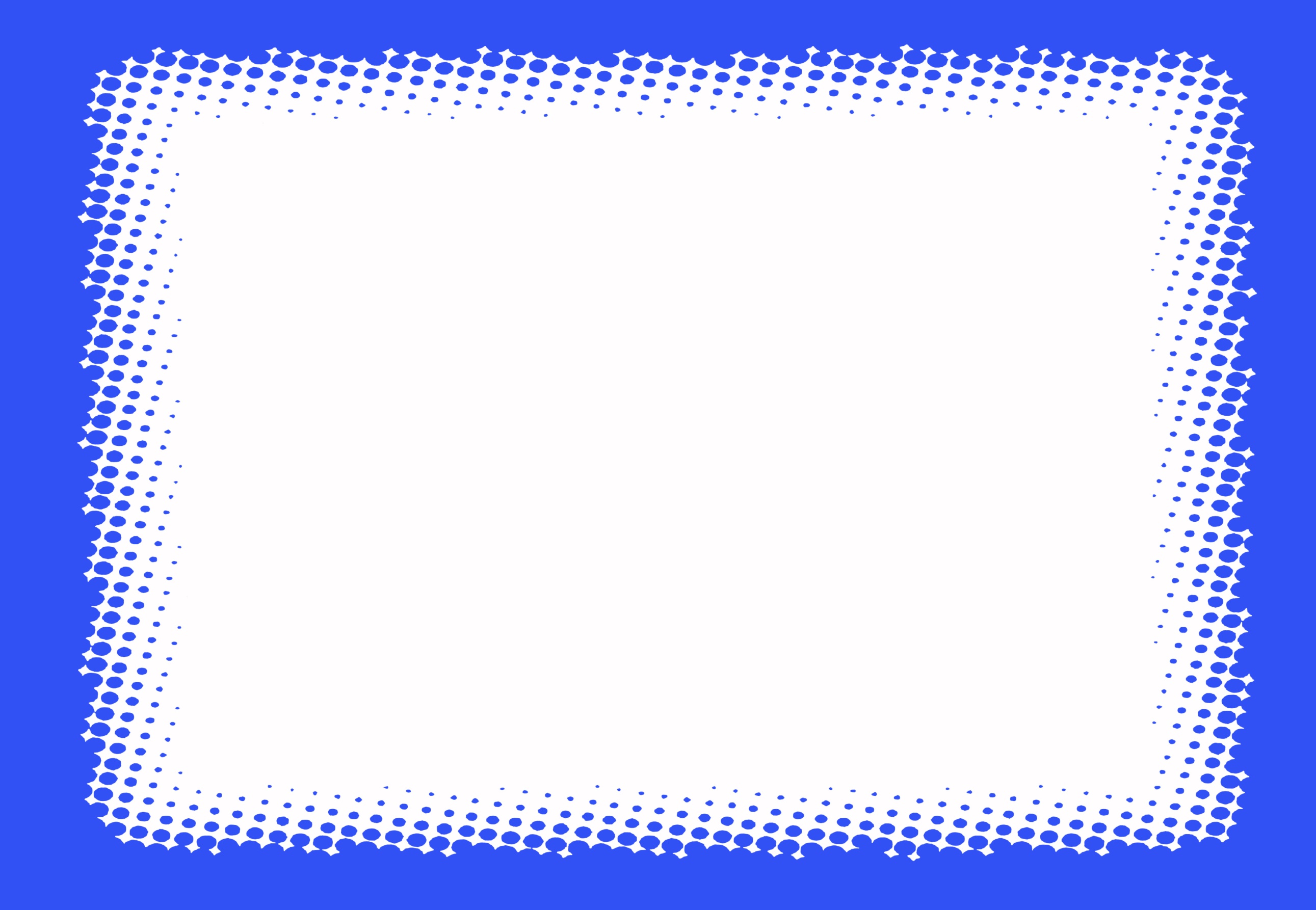 ПО ВЕРТИКАЛИ:
10. Имущественные и интеллектуальные ценности, вкладываемые в объекты предпринимательской и другой деятельности. 
11. Хранилище, в которое можно заложить имущественные ценности, вещи и получить на время денежную ссуду, величина которой зависит от стоимости заложенных вещей. 
12. Служащий компании, фирмы, который управляет людьми, трудом, производством и продажей товаров. 
13. Денежный документ установленной формы, который играет роль денег и может быть использован вместо денег в качестве средства платежа. 
14. Как называется передача земли, зданий, имущества внаем их хозяином, владельцем на определенный срок за плату? 
15. Повышение цен на товары, приводящее к уменьшению количества товаров, которое можно купить, приобрести на одну денежную единицу.
16. Денежная единица любой страны, используемая и узаконенная в стране.
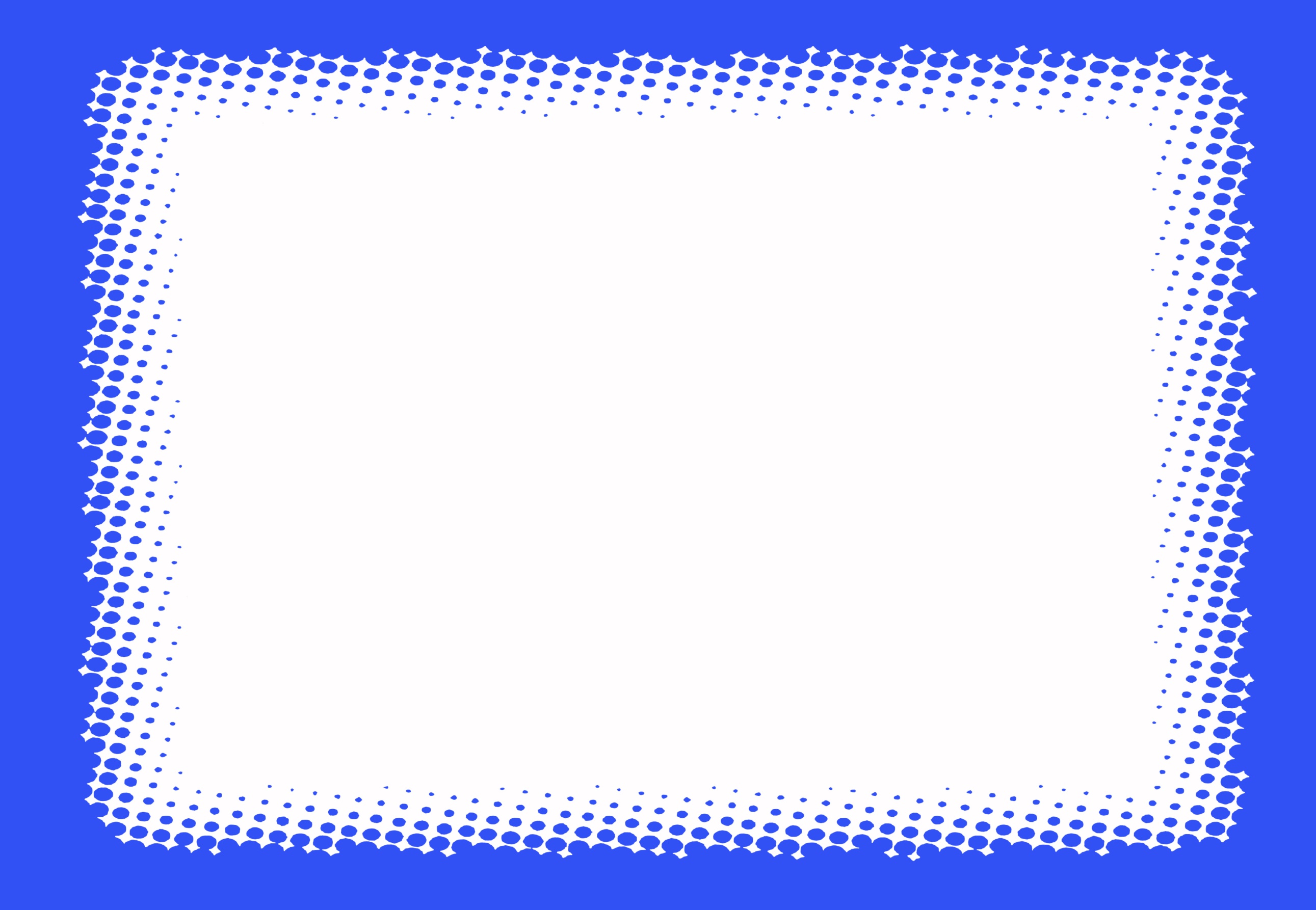 10
И
1
Б
А
Н
К
В
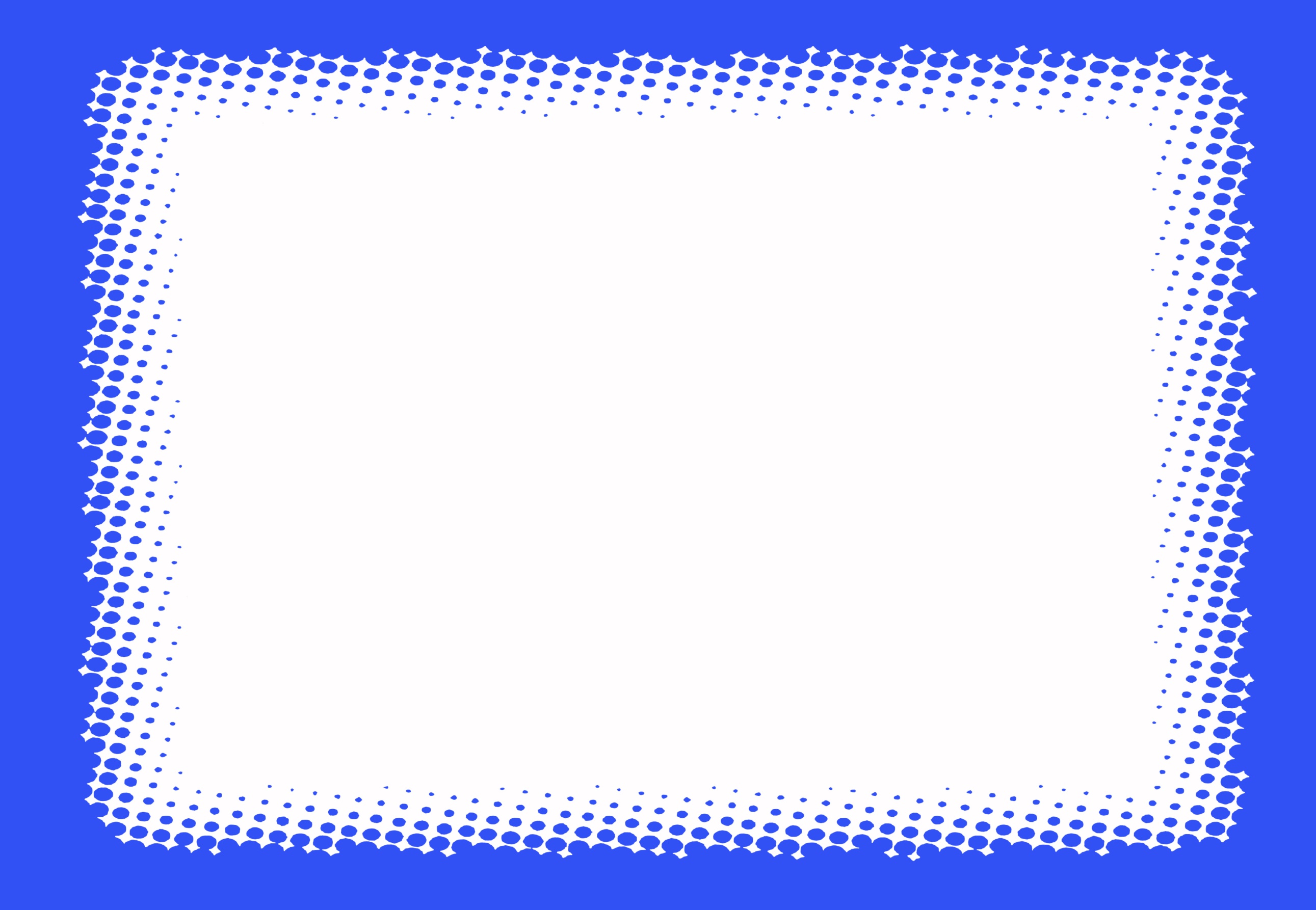 Е
11
2
В
Е
К
С
Е
Л
Ь
Т
О
13
И
М
12
Ч
Ц
Б
М
Е
14
И
А
Е
3
К
В
И
Т
А
Н
Ц
И
Я
4
Р
Е
Н
Т
А
Р
Д
Е
Е
Д
5
Б
И
З
Н
Е
С
Ж
Д
15
Е
6
Р
Е
К
Л
А
М
А
7
И
М
П
О
Р
Т
Н
Ф
8
Э
К
О
Л
О
Г
И
Я
16
Я
В
Ц
9
М
А
Р
К
Е
Т
И
Н
Г
Л
Я
Ю
Т
А
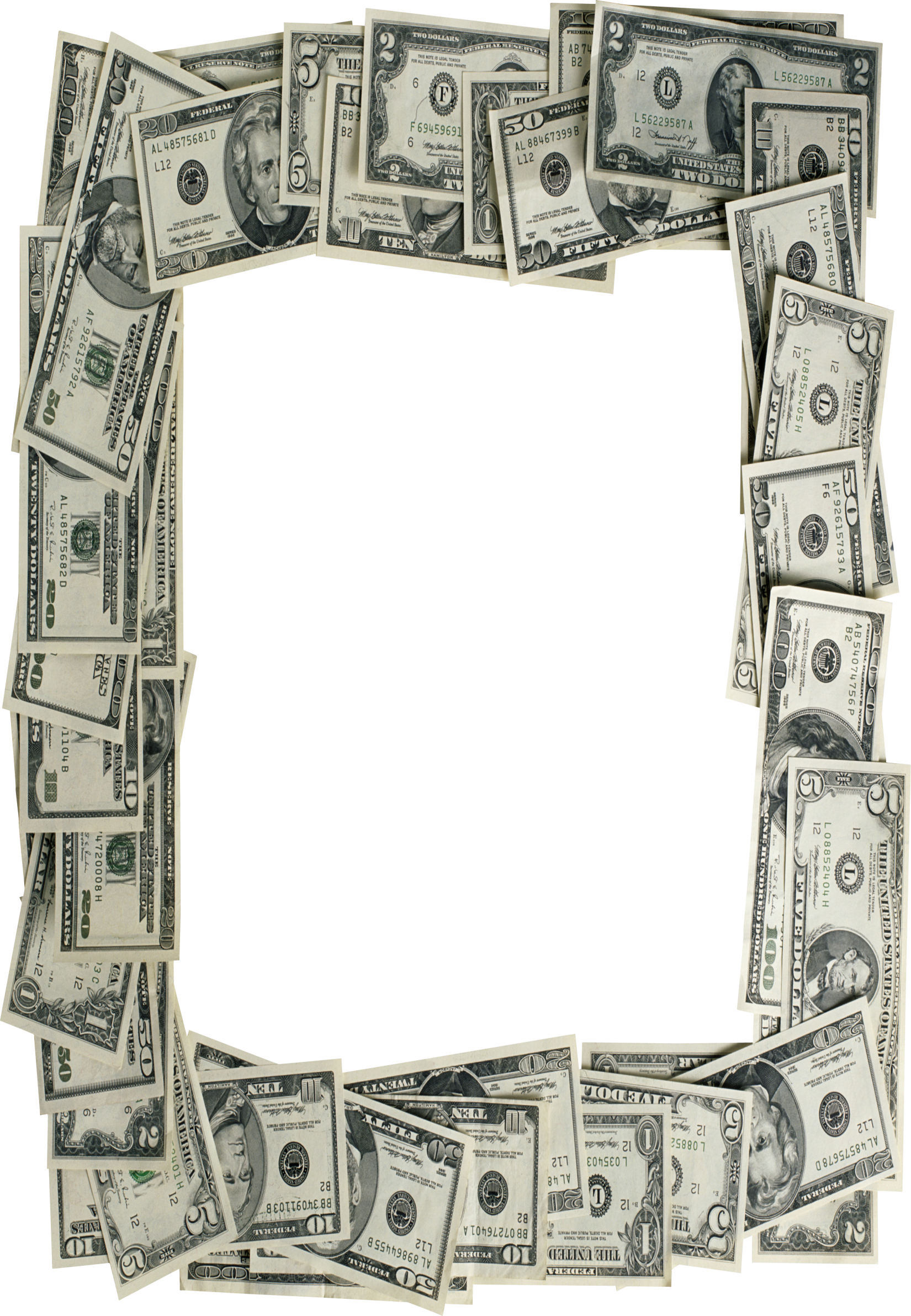 Пословицы про деньги
• Без нужды живет, кто деньги бережет.
• Бог любит веру, а деньги - счет.
• Деньги к деньгам льнут.
• Деньги не голова: наживное дело.
• Вовремя копейка дороже рубля.
• Деньги не щепки, счетом крепки.
• Домашняя копейка рубль бережет.
• Рубль есть - и ум есть, нет рубля - нет и ума.
• Родись, крестись, женись, умирай - за все денежки подавай.
• С кем знаться не хочешь, тому дай деньги взаймы.
• Когда деньги говорят, тогда правда молчит.
• Деньги - пух, только дунь на них - и нет.
• Счастье бедному - алтын, а богатому - миллион.
• Денежки в кармане – все друзья с нами.
• Переводит рубль на пятаки.
• Без копейки рубль щербатый.
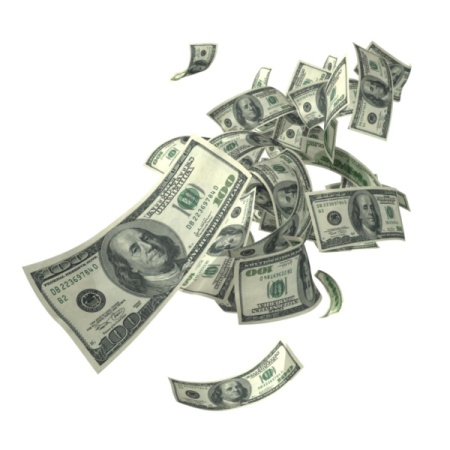 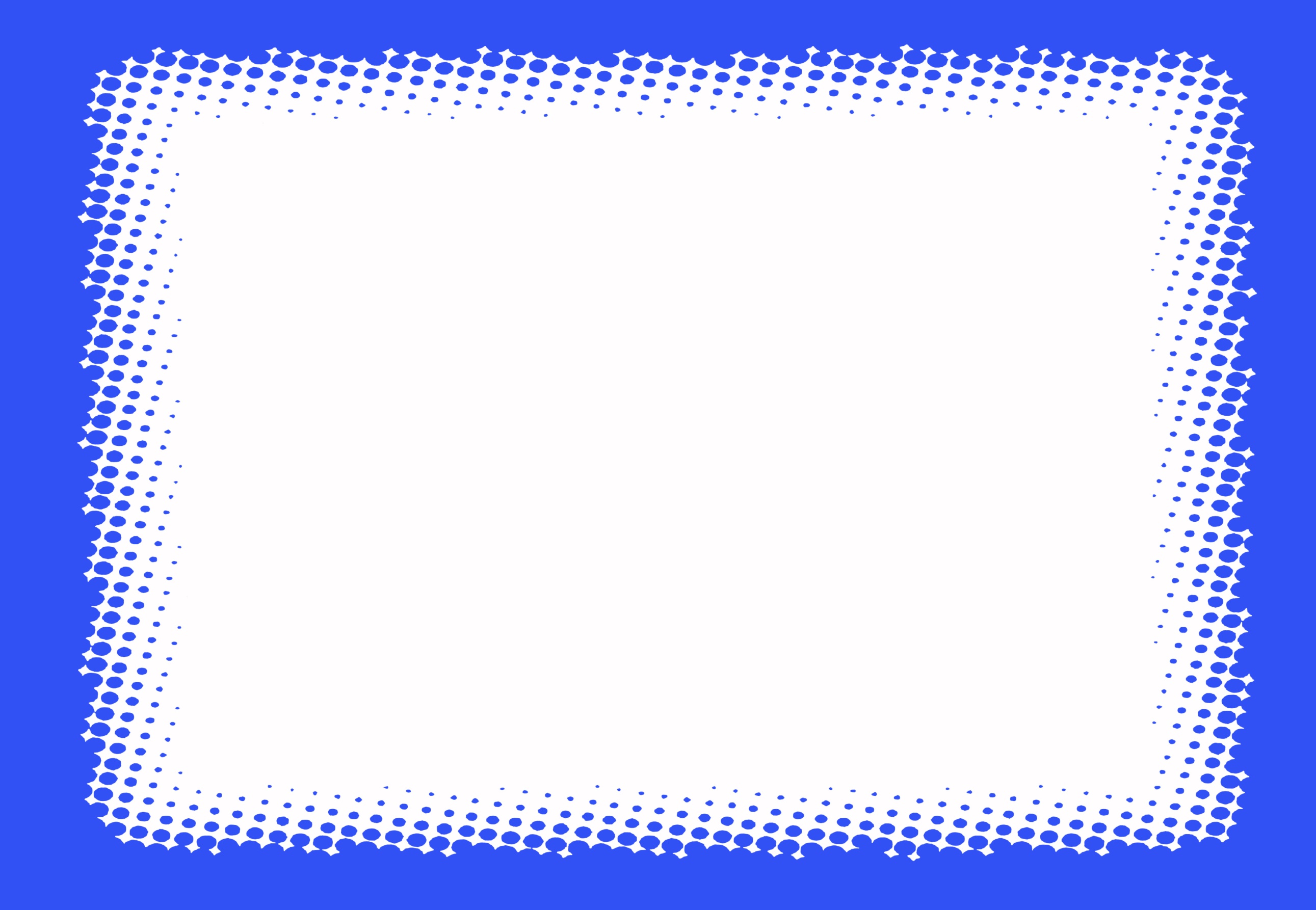